Principles of fractures
Dr Mohammad Abu Hilal
Ass. Prof Muta University
1
Introduction:
Trauma remains the leading cause of death in the first four decades of life 
   (1-44 years).

Surpassed only by cancer and atherosclerosis as the major cause of death in all age groups in general.
2
Life then limb then wound then fracture. 

No patient ever died of a broken bone as cause
3
ATLS program.
Primary survey
C then ABC : C-spine stabilization
Detailed history was not essential to begin the evaluation and treatment.
Two large bore canulla and fluids
Primary survey XR
 C-spine lateral, CXR AP and pelvis
4
Secondary survey : 

1-After stability of patient
2-Examination from head to toe
3-Done multiple times
4-XR according to findings
Description of fractures
Fracture: discontinuity of bone cortex .
Fractures can be categorized :
 -traumatic, pathological or stress
location in bone
 mechanism of injury: direct or indirect 
 status of soft tissue : open or closed
6
Pathologic fractures.
A bone is broken through an area weakened by pre existing disease, by a degree of stress that would not affect normal bone.
Osteoporosis, metabolic, infection, malignancy…etc.

Insufficiency fracture??
7
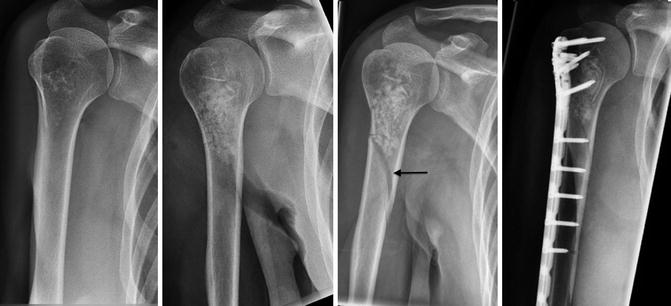 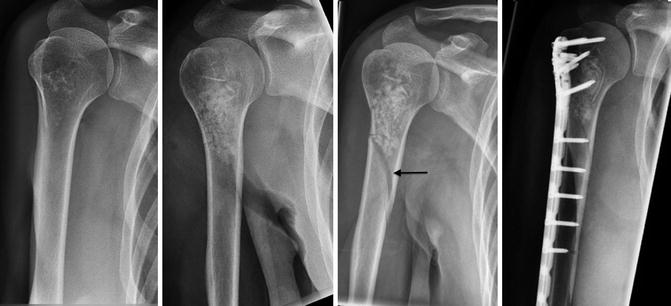 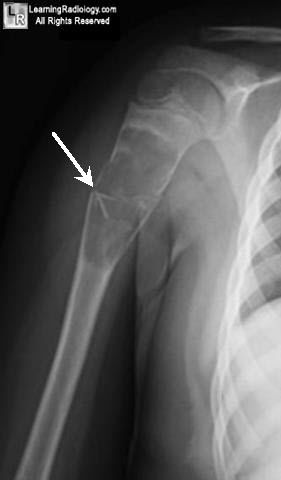 8
Stress fractures
Bone reacts to repeated minor loading or trauma 

One single trauma or load is not strong enough to harm the bone 

Military installations, ballet dancers, athletes.
Lower limbs more than upper limbs 
XR may be noraml initially  …….MRI
Metatarsal bone are most common beside tibia and femur neck
9
10
Classification by anatomical location.
Epiphysis: Articular surface+ Capsule

Metaphysis.

Diaphysis.

Growth plate.
11
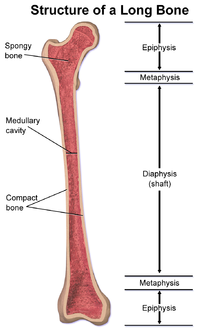 Epiphysial fractures:

1- intraarticular: difficult reduction, joint stiffness  and arthritis
2-Intracapsular: haemarthrosis that affects union,, tamponade leads to pain and necrosis, blood supply.
AO principles:
1-Anatomic reduction 
2- rigid stability 
3-soft tissue preservation and early ROM
13
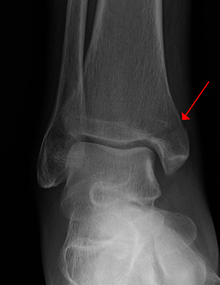 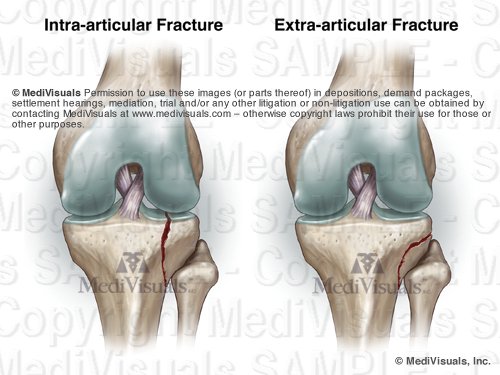 14
metaphysis
Good blood supply.
Malunion rather than nonunion.
AO principles:

1-Restoration of length ,alignment and rotation 
2-relative stability 
3-soft tissue preservation and early ROM
15
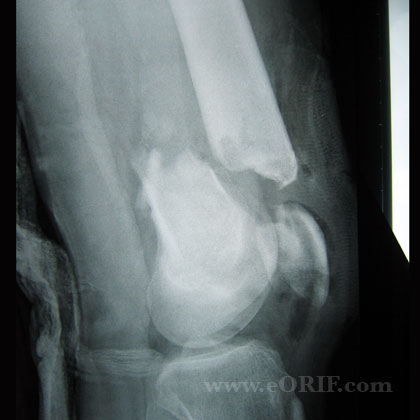 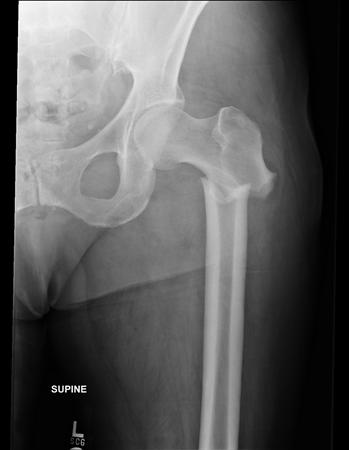 diaphysis
Proximal, middle, distal 1/3.
Extra-articular
Easier to reduce and Better results
AO principles:
1-Restoration of length ,alignment and rotation 
2-relative stability 
3-soft tissue preservation and early ROM
17
18
Growth plate injury
Salter-Harris classification.

A paediatric fractures
Deformity.
Growth disturbance
19
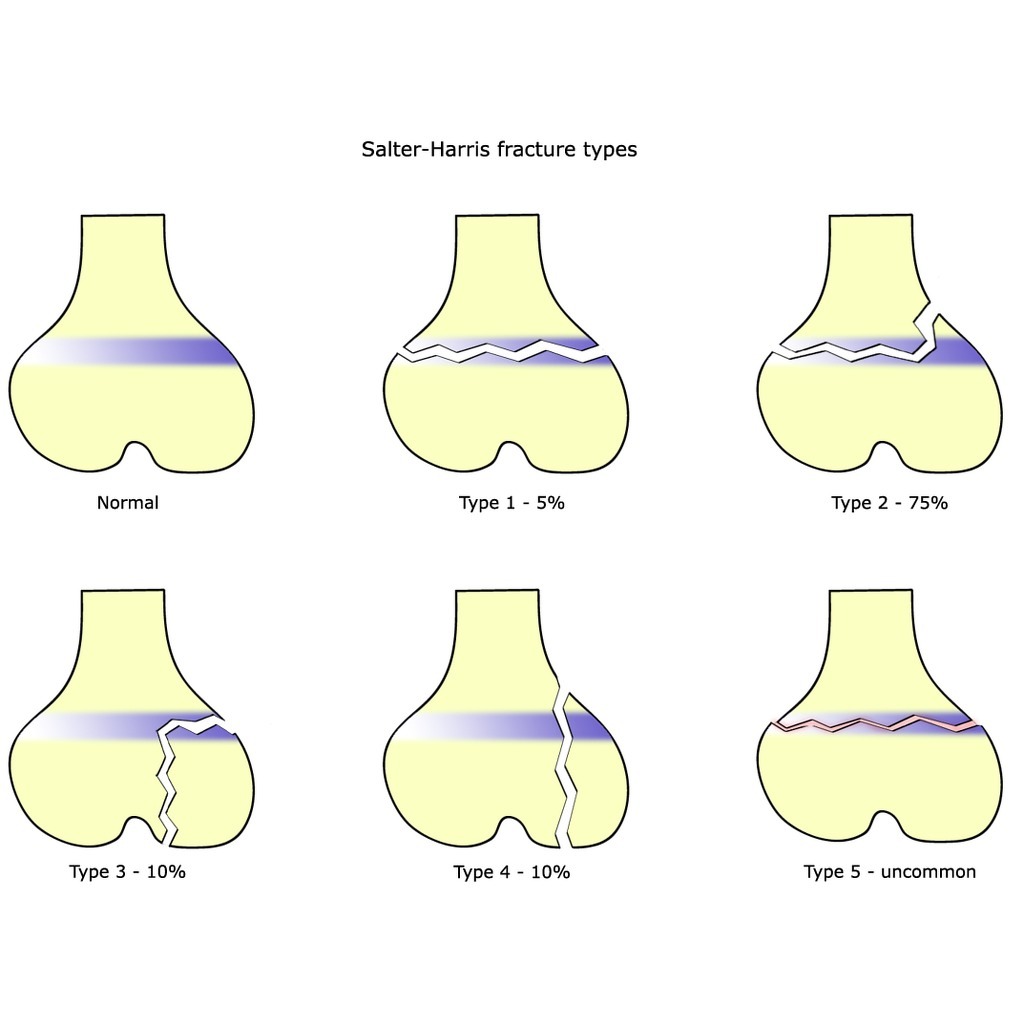 20
Classification
Simple fractures are fractures that only occur along one line, splitting the bone into two pieces.

multi-fragmentary fractures involve the bone splitting into multiple pieces.

Comminuted Fracture: very small peaces, difficult to reduce and fix
Description
Transverse Fracture- A fracture that is at a right angle to the bone's long axis. 

Oblique Fracture- A fracture that is diagonal to a bone's long axis. 

Spiral Fracture- A fracture where at least one part of the bone has been twisted. Two plans fracture
[Speaker Notes: Linear Fracture- A fracture that is parallel to the bone's long axis.]
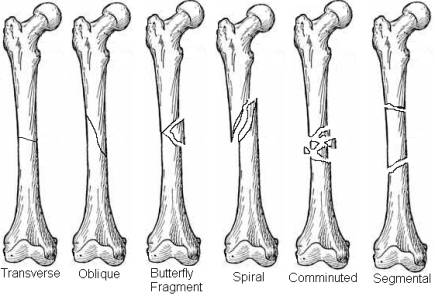 Principles of fracturesDescription
Complete Fracture- A fracture in which bone fragments separate completely. 
Incomplete Fracture- A fracture in which the bone fragments are still partially joined.
      Greenstick fractures in children and buckle 
Fissure Fracture – This is a light fracture that involves minimal damage. The fracture is mostly stable and displaces no bone. 
a compression fracture, an example of a compression fracture is when the front portion of a vertebra in the spine collapses due to osteoporosis.
Mechanism of injury
Direct trauma:
  1- Tapping #: target force acting on small area, transverse # of one bon
   2-Crush #: large force acting on small area.
extensive soft tissue damage, and comminuted.
   3-Penetrating #: large force acting on small area. low velocity, high velocity. velocity more important than mass.
25
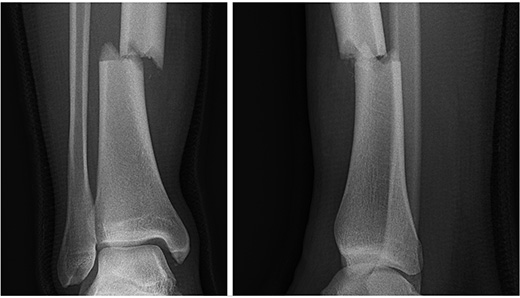 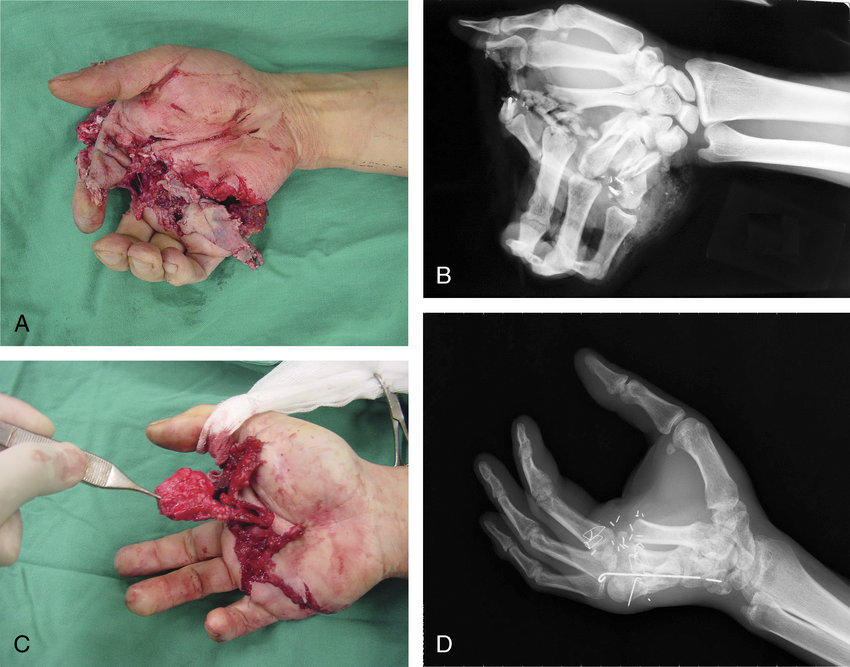 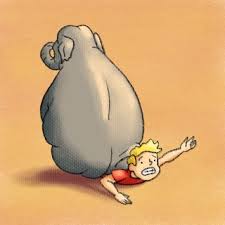 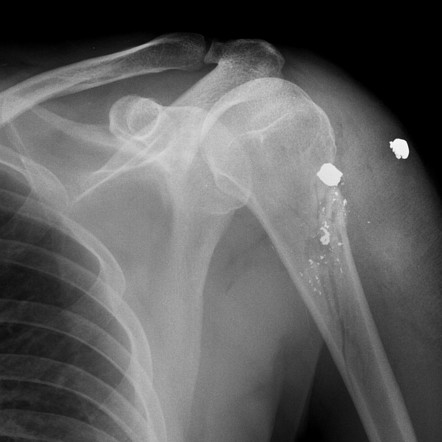 Indirect trauma:
Traction: avulsion fracture, patella, olecranon,  and medial malleolus.
Angulation: transverse or with triangular 
   fragment. convexity under tension, concavity under compression.
Rotational: complete rotation around the  circumference joined by vertical line.  
Compression fracture: axial loading
28
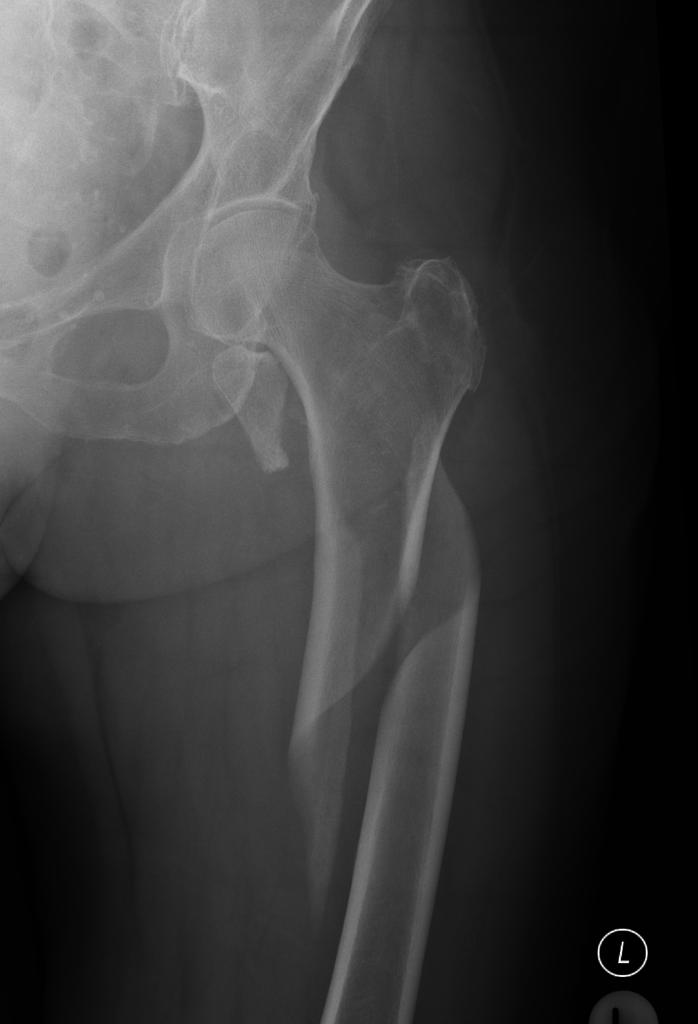 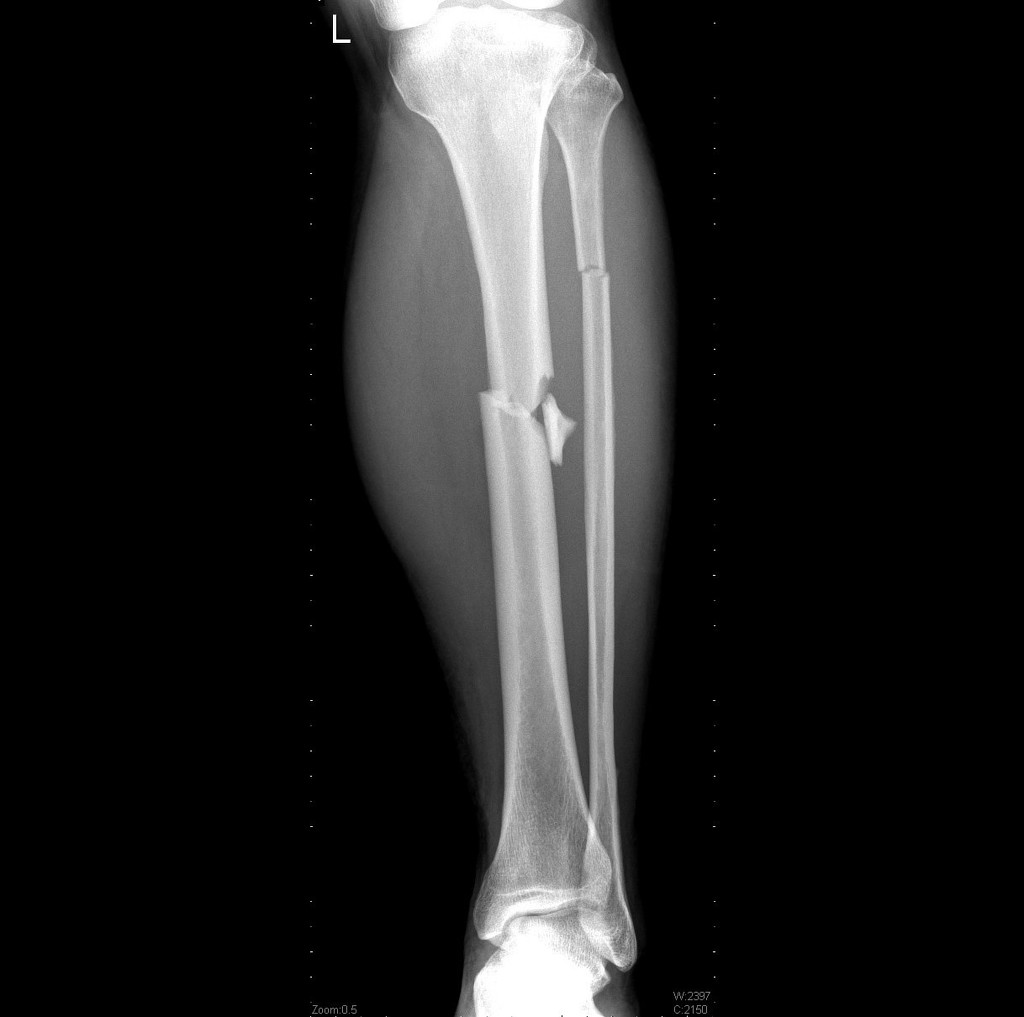 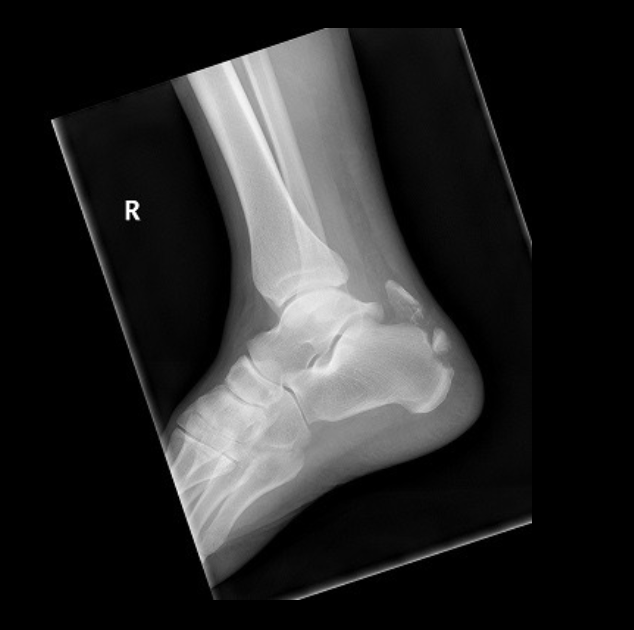 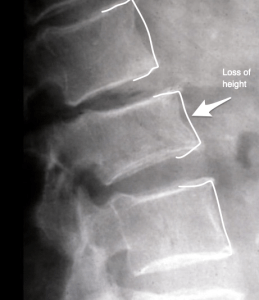 29
The condition of the surrounding soft tissue
Closed fracture: intact soft tissue
Open fractures by definition communicate bt bone  through traumatic wound to outer environment.
4 As:
1-analgesia
2-Anti-tetanus
3-Adequate Irrigation and debridement within 4-8 hrs.
4-Antibiotic prophylaxis:  first or second generation cephalosporine + aminoglycoside (high energy) +penicillin (barnyard). 
-not all skin injuries mean open fracture
30
Gustilo and Anderson(1976, 1984):
I    : clean wound < 1 cm.
 II    : 1-10 cm without extensive soft tissue  
         damage, skin flaps, or avulsion.
IIIA : >10 cm ,extensive soft tissue damage or any high      energy trama , but maintains adequate coverage.
             No need for plastic or vascular surgeon
IIIB : periosteal stripping and bony exposure. Plastic surgeon for flao
IIIC : vascular injury and vascular surgeon
31
Description of the deformity on XR:
Distal segment in relation to proximal 

3 planes: axial, Sagittal, coronal.

Displacement and angulation and traslation

2 views, 2 joints, 2 limbs, 2 positions, 
   2 occasions.
32
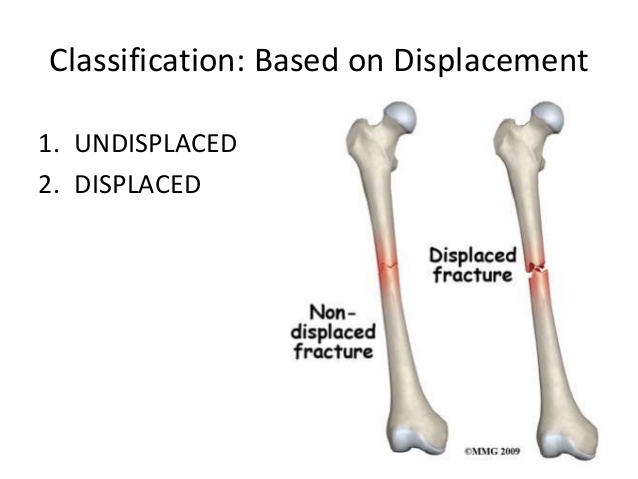 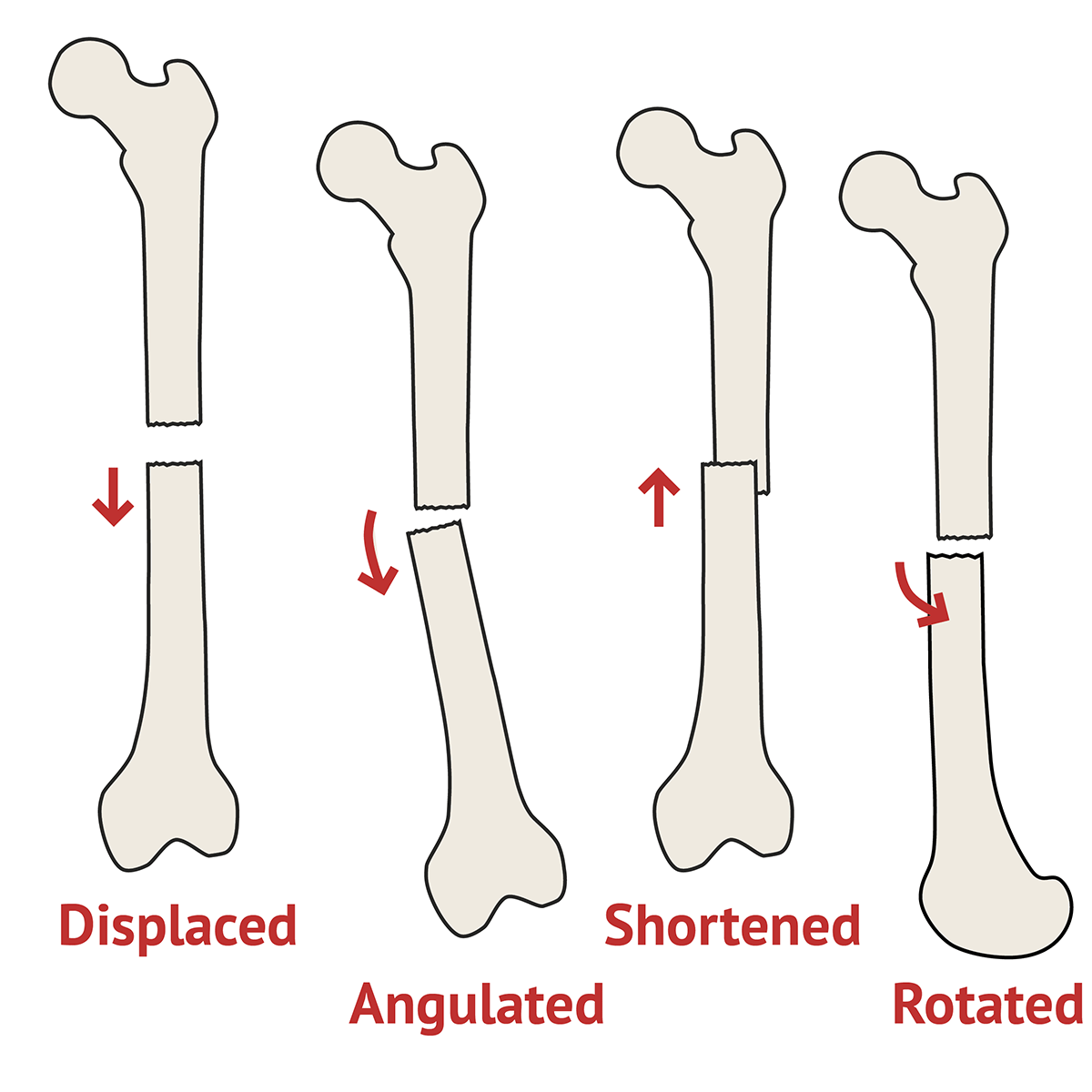 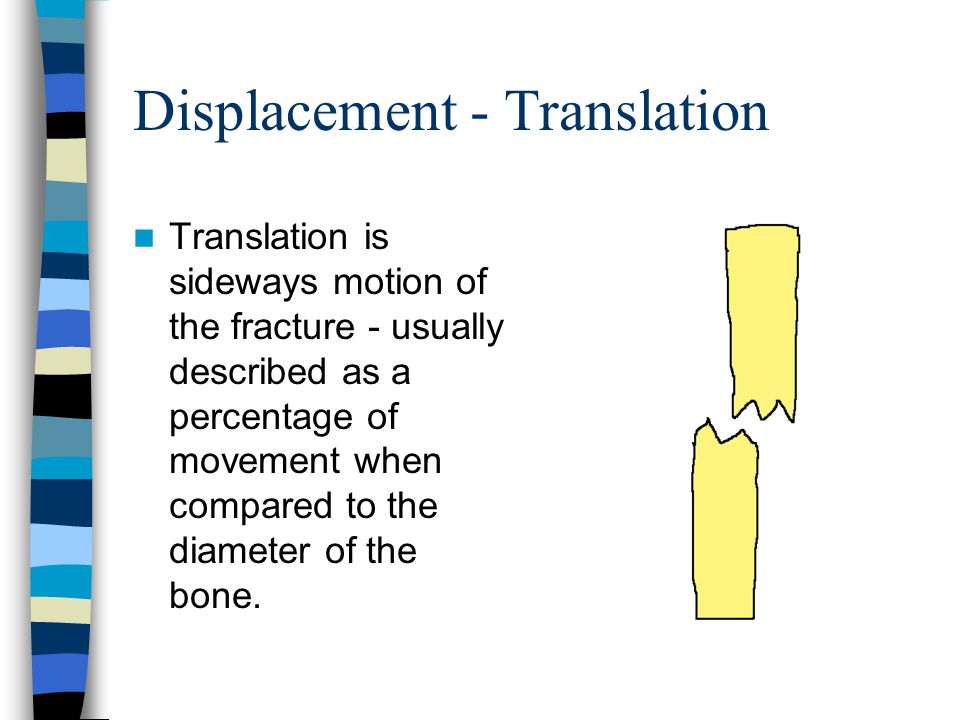 Clinical features of fractures:
Pain and tenderness.
Loss of function.
Deformity.
Attitude( the position taken by the pt).
Abnormal mobility and crepitus.
Neurovascular injury.
X-ray findings.
35
Emergency management of #
Pain relief by analgesia 
Splint the patient :
1-Prevent further soft tissue or NV damage.

2-Decrease the incidence of clinical fat emboli  by decreasing manipulation and movement
3-Facilitates patient transport and radiographic studies.
36
Treatment for any fracture
Reduction :closed or open.
Closed better ? Why?
Immobilization:
   traction, cast and splint, external fixation and internal fixation 

Rehabilitation and early ROM
37
Healing calendar.
Upper limb,child:   3 weeks.
lower limb, child:   3X2=6
 Upper limb,adult:   3X2=6
lower limb, adult :   3X2X2=12
38
Complications : early
Soft tissue injuries: arterial, nerve injuries, compartment syndrome.
Pulmonary complications: PE and ARDS.
DVT
Bleeding and shock
Infection.
39
Complications : late
-Delayed union: more time to heal than expected 
  -Nonunion: no radiographic evidence of union with clinical motion & pain   6 mo.
  -Malunion: bony healing in an unacceptable position in any plane.
  -AVN: disruption of blood supply lead to collapse, 
  - CRPS: chronic regional pain syndrome
  -Stiffness 
  -O.A
  -Infection
40